Deep Breathing
Exercises

Aphasia-friendly toolkit Feb 2024
Disclaimer: These materials were created using funding from the Provincial Community Stroke Rehabilitation Initiative and crafted by Aran Oberle, Speech Language Pathologist, with input from regional rehab programs. They are not meant to replace professional expertise. Readers should seek advice from a qualified healthcare provider for any concerns. The content of this PowerPoint can be adjusted to suit the needs of healthcare professionals. Users are accountable for confirming the accuracy and suitability of the information for their unique situations.​
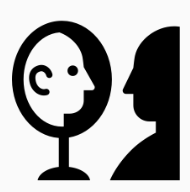 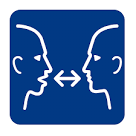 Deep Breathing Exercises
Repeat exercise __ times with mirror
Place hand on stomach



 Breathe in through nose slowly

Feel stomach expand as 
diaphragm pulls air into lungs





 Breathe out through mouth slowly

Feel stomach contract as
diaphragm pushes air out
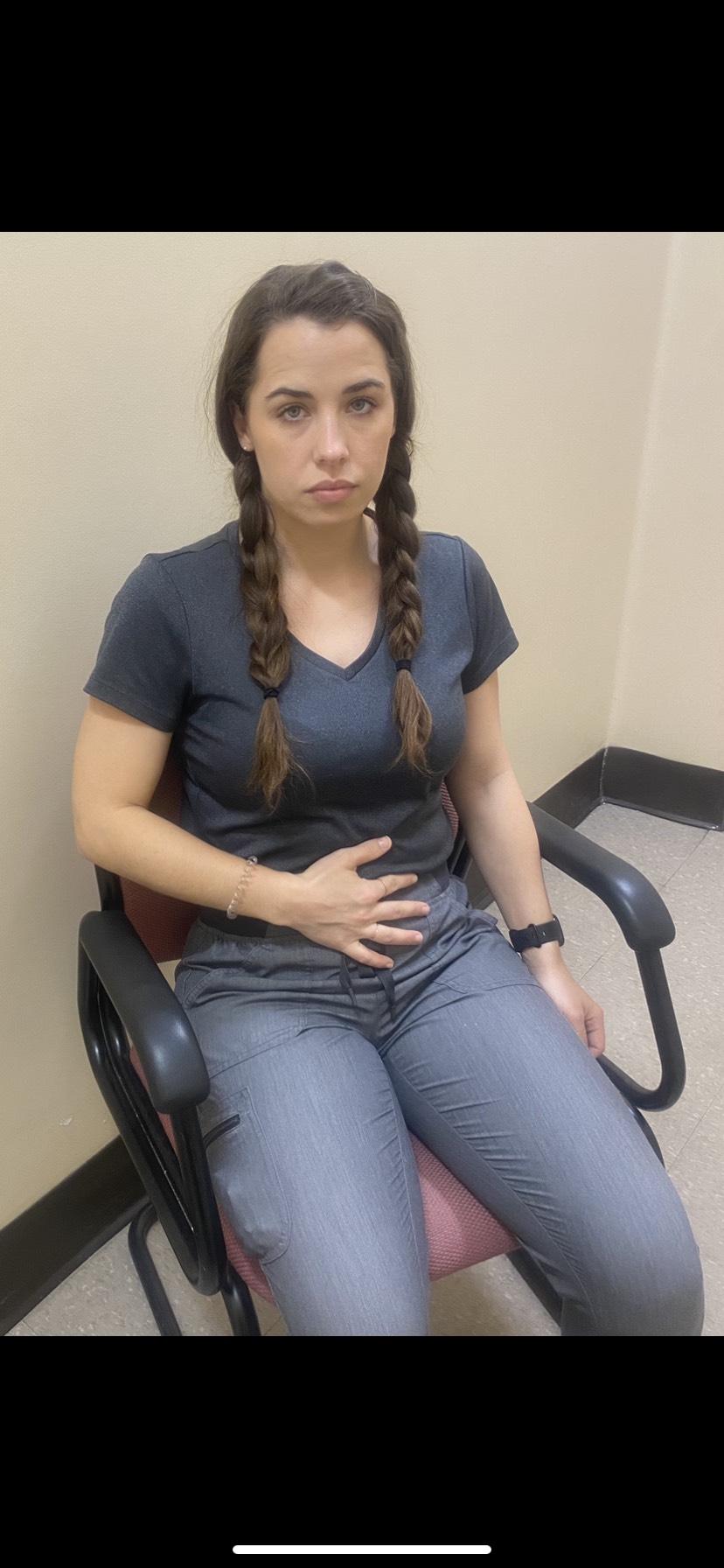 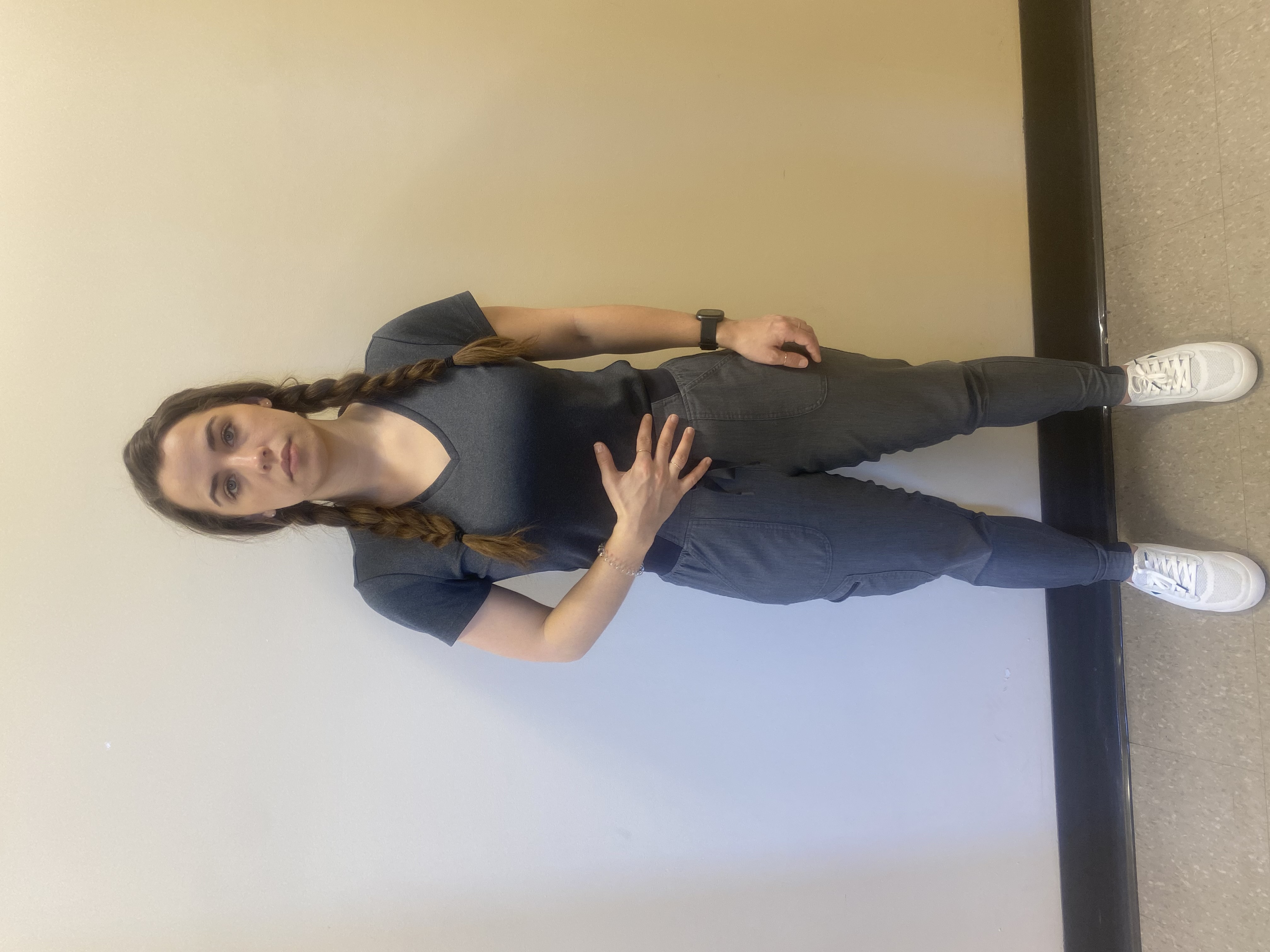 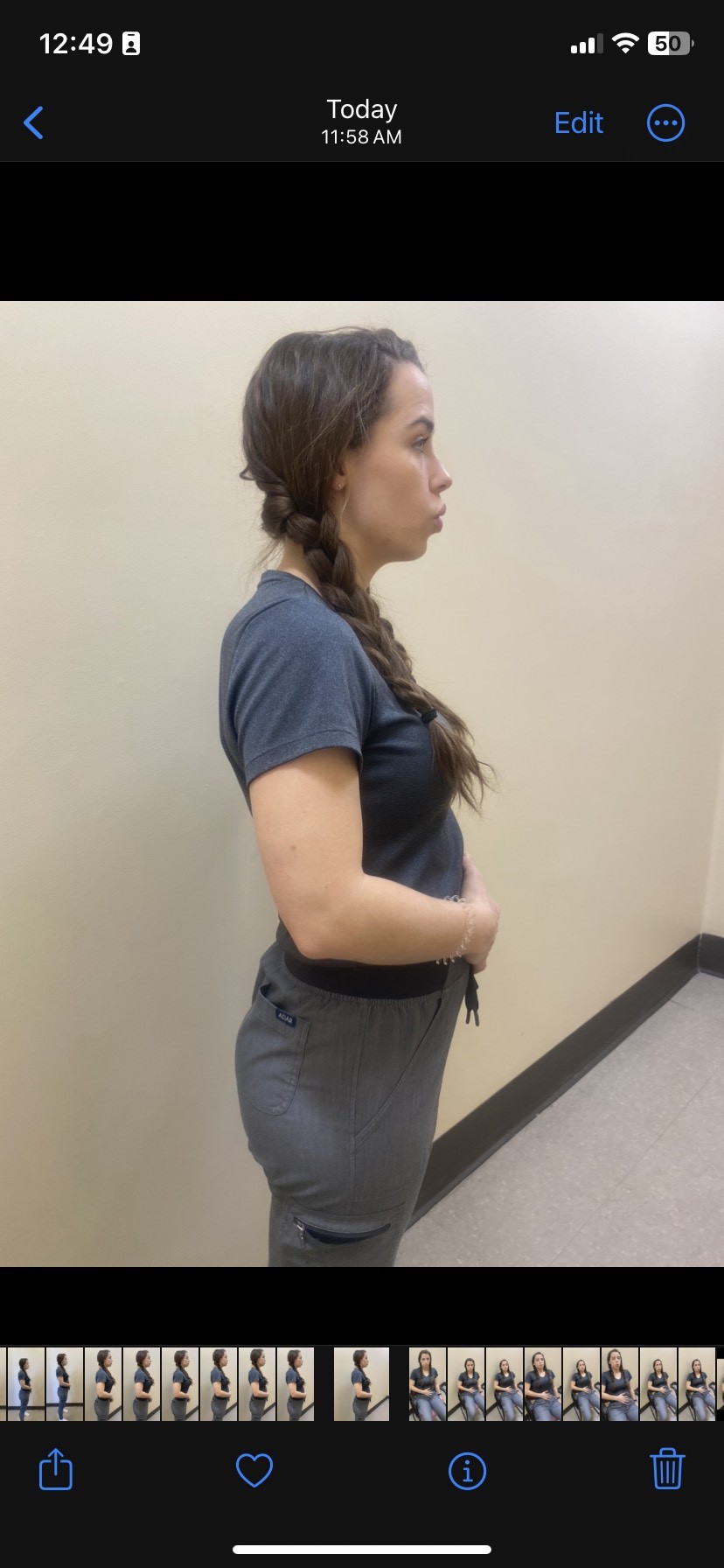 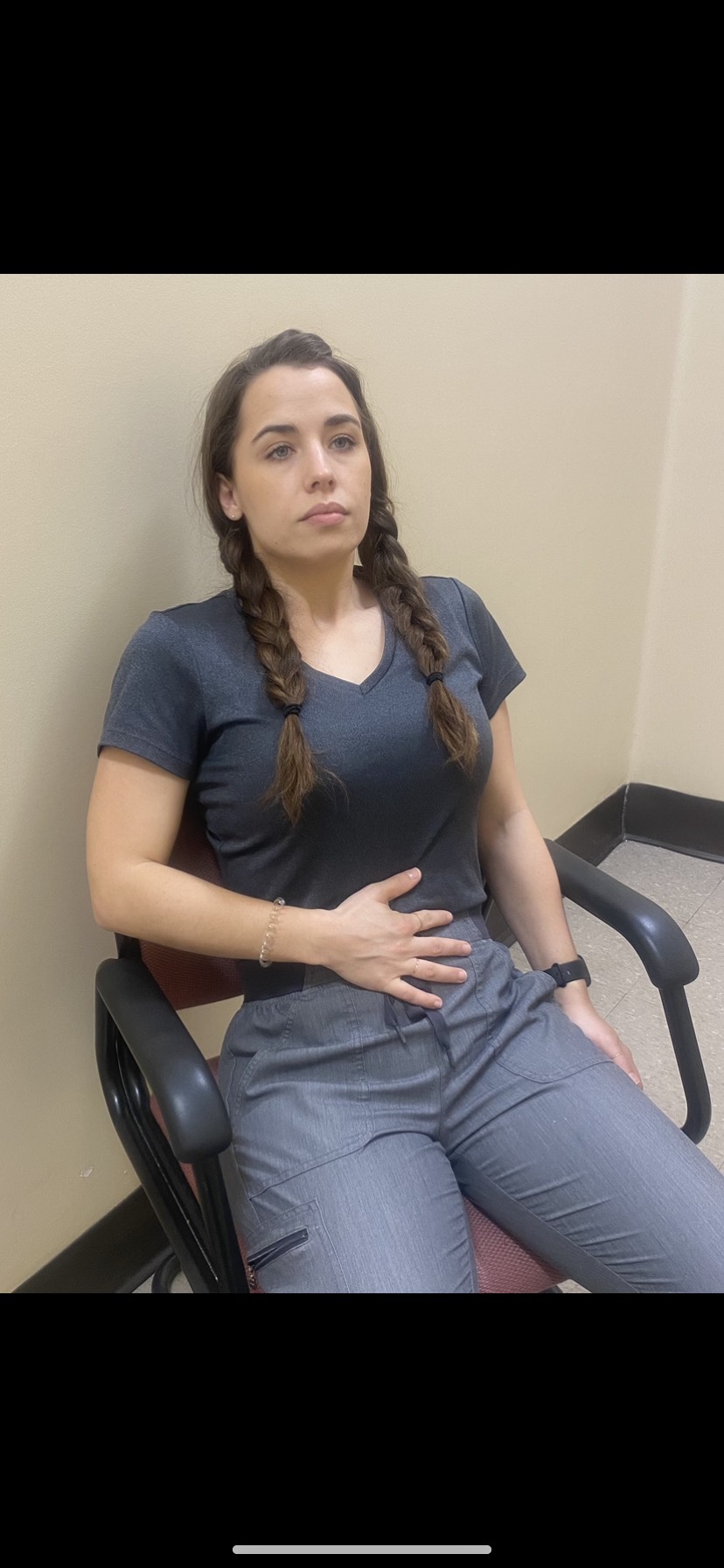 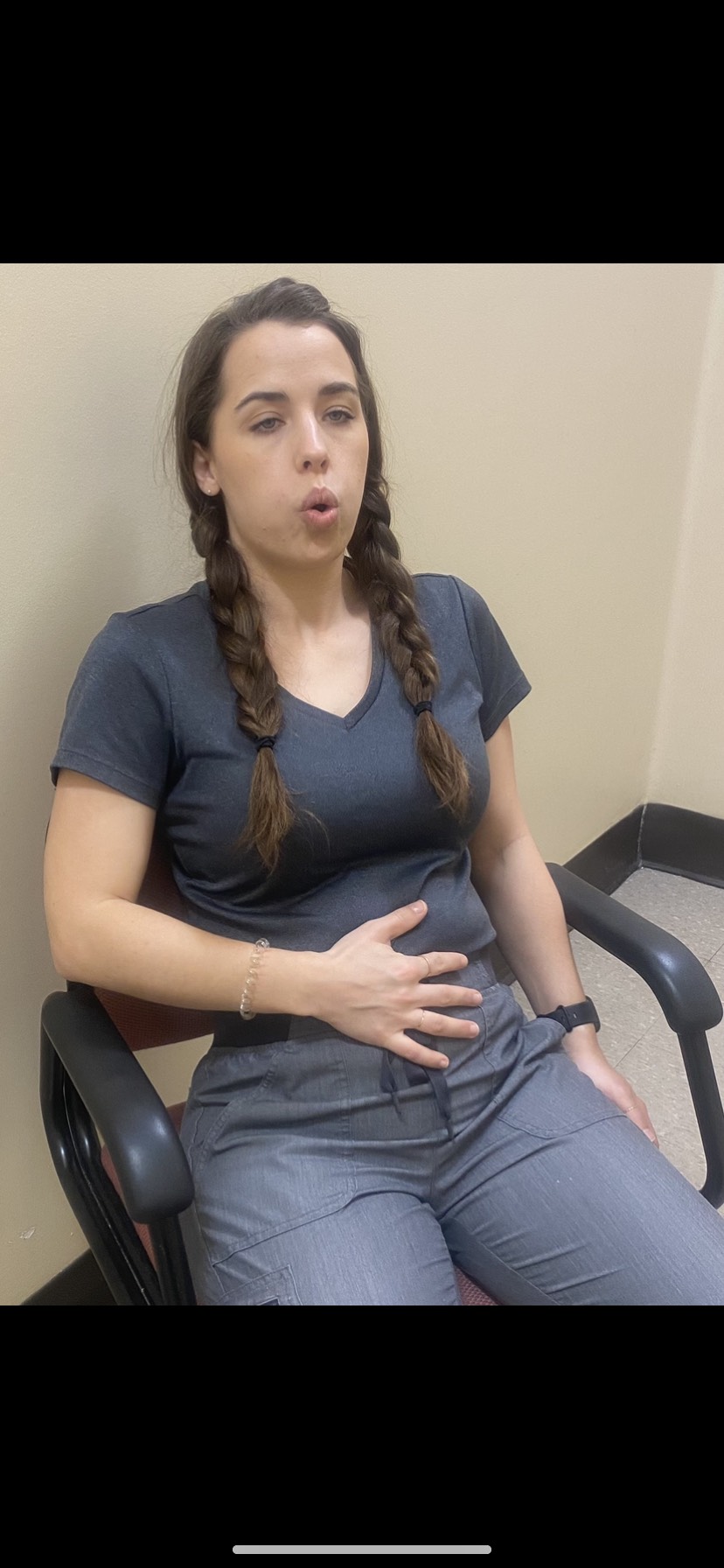 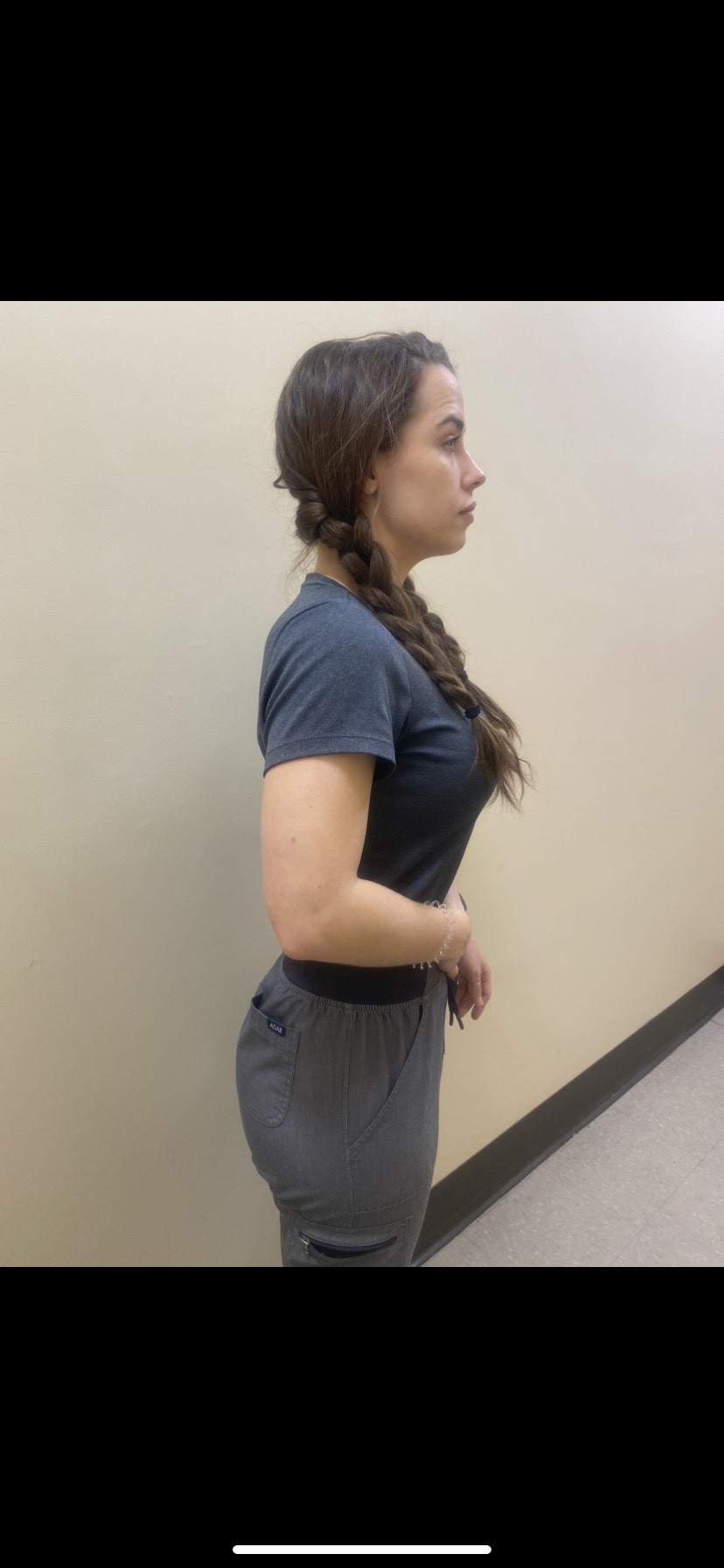 Repeat ______ times
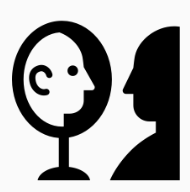 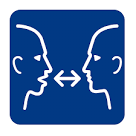 Exercices de respiration profonde
À répéter __ fois avec miroir
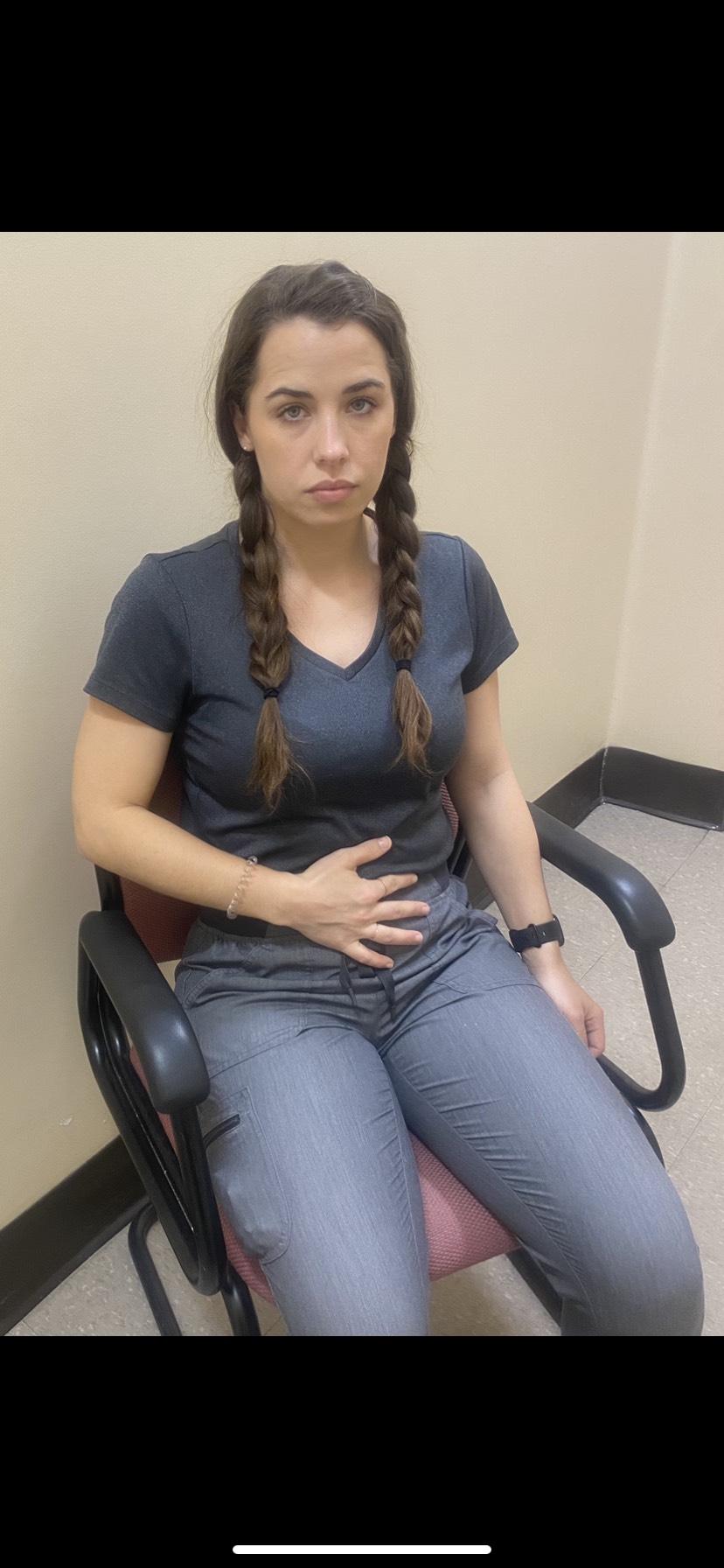 Mettez la main sur le ventre


 Inspirez lentement par le nez 

Sentez le ventre se gonfler lorsque le diaphragme tire l’air vers les poumons



 Expirez lentement par la bouche 

Sentez le ventre se contracter lorsque le diaphragme repousse l’air
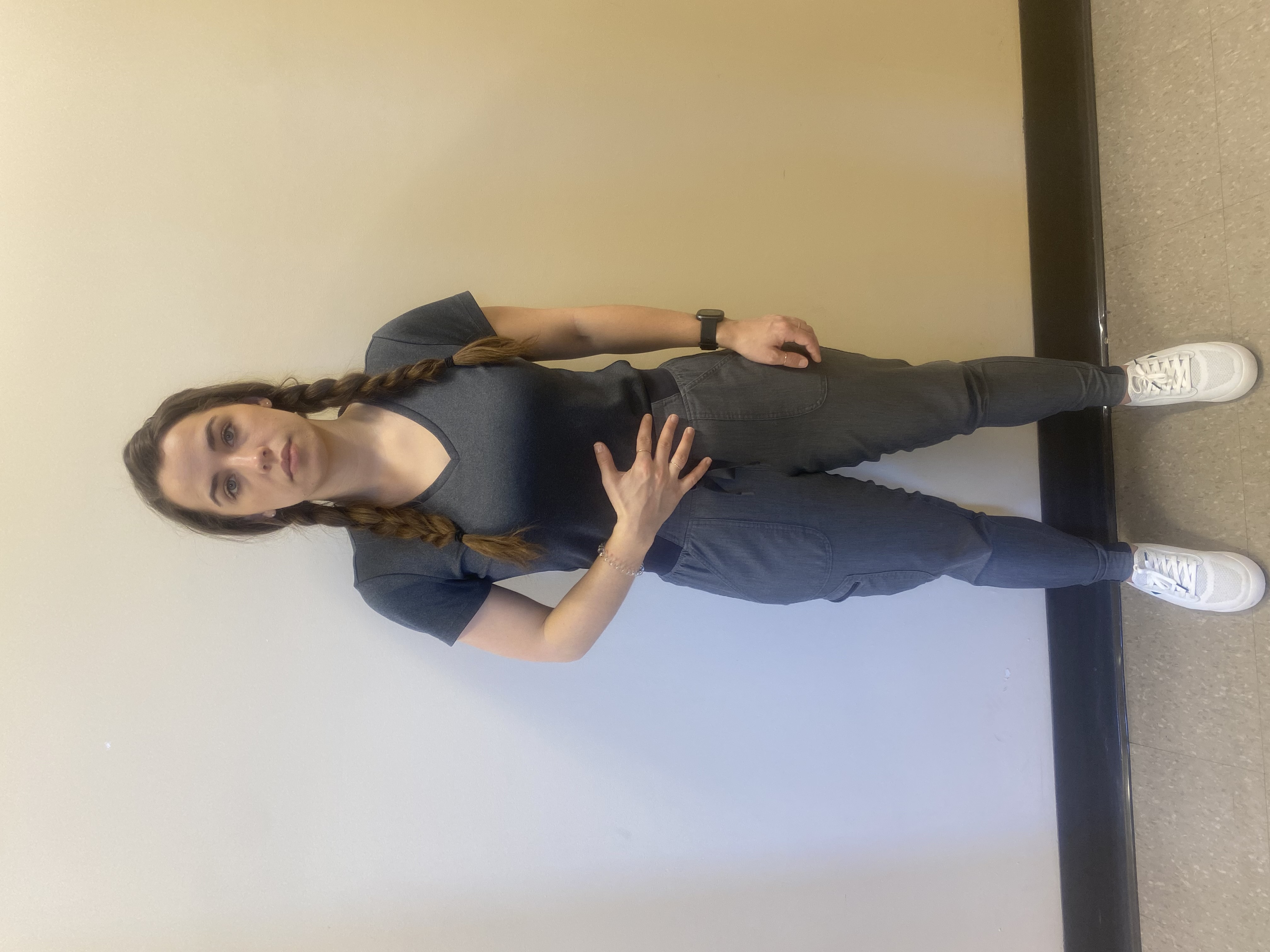 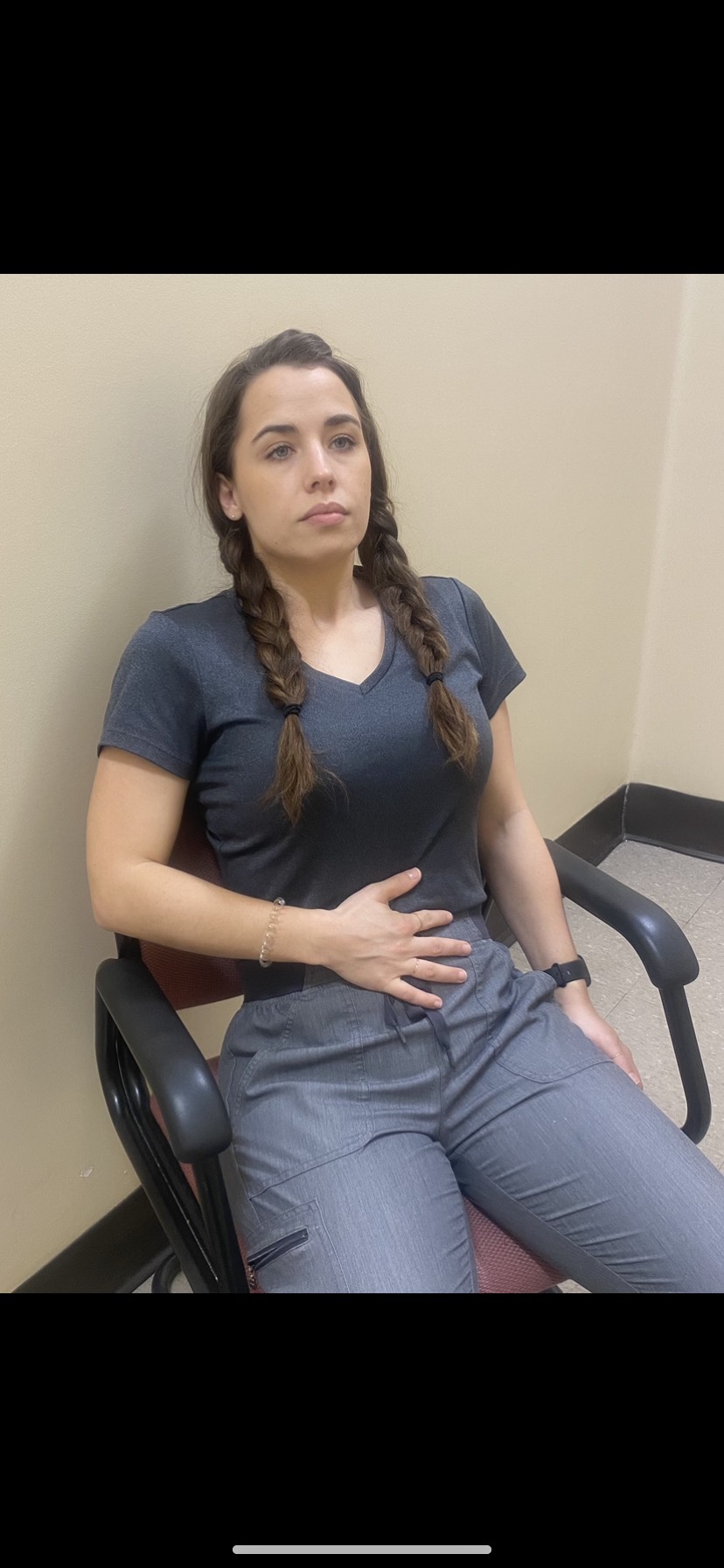 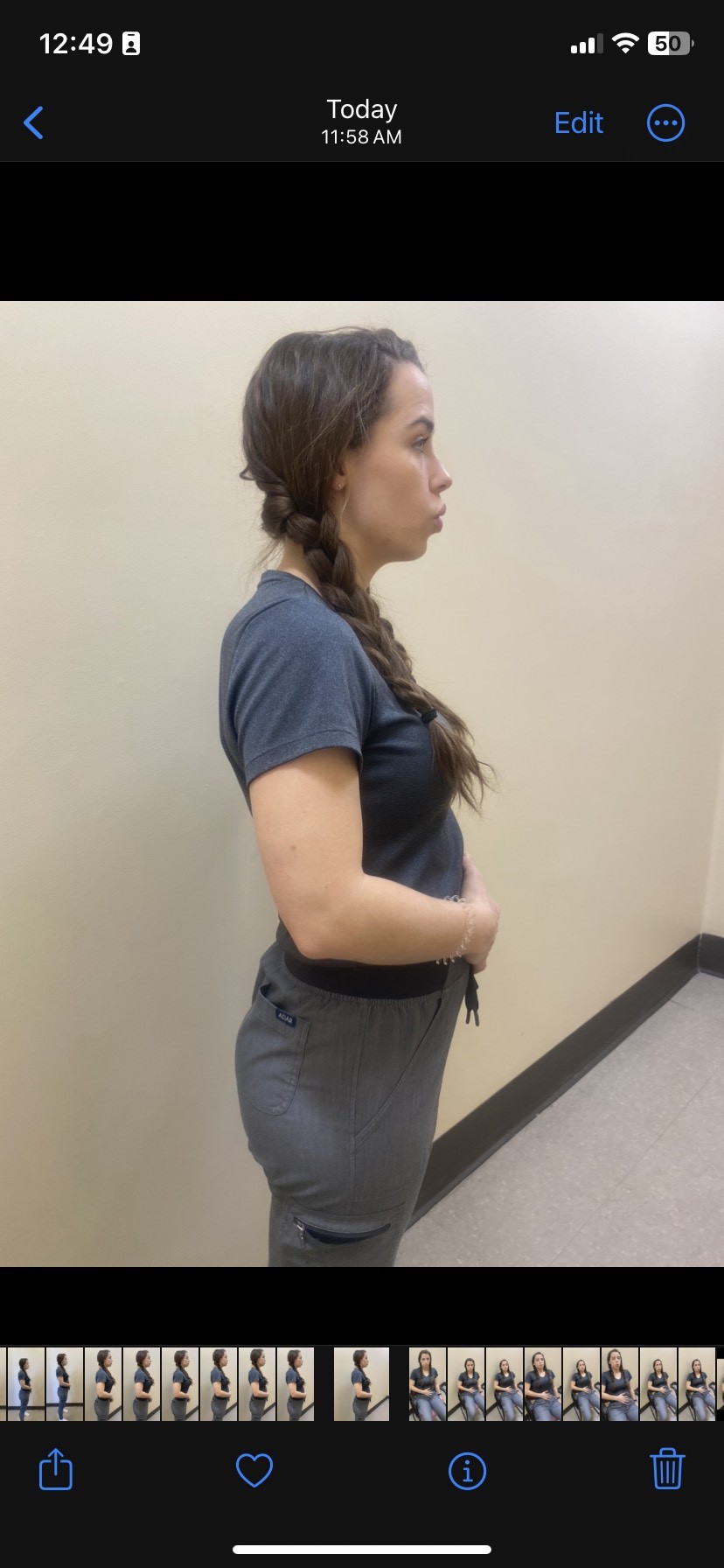 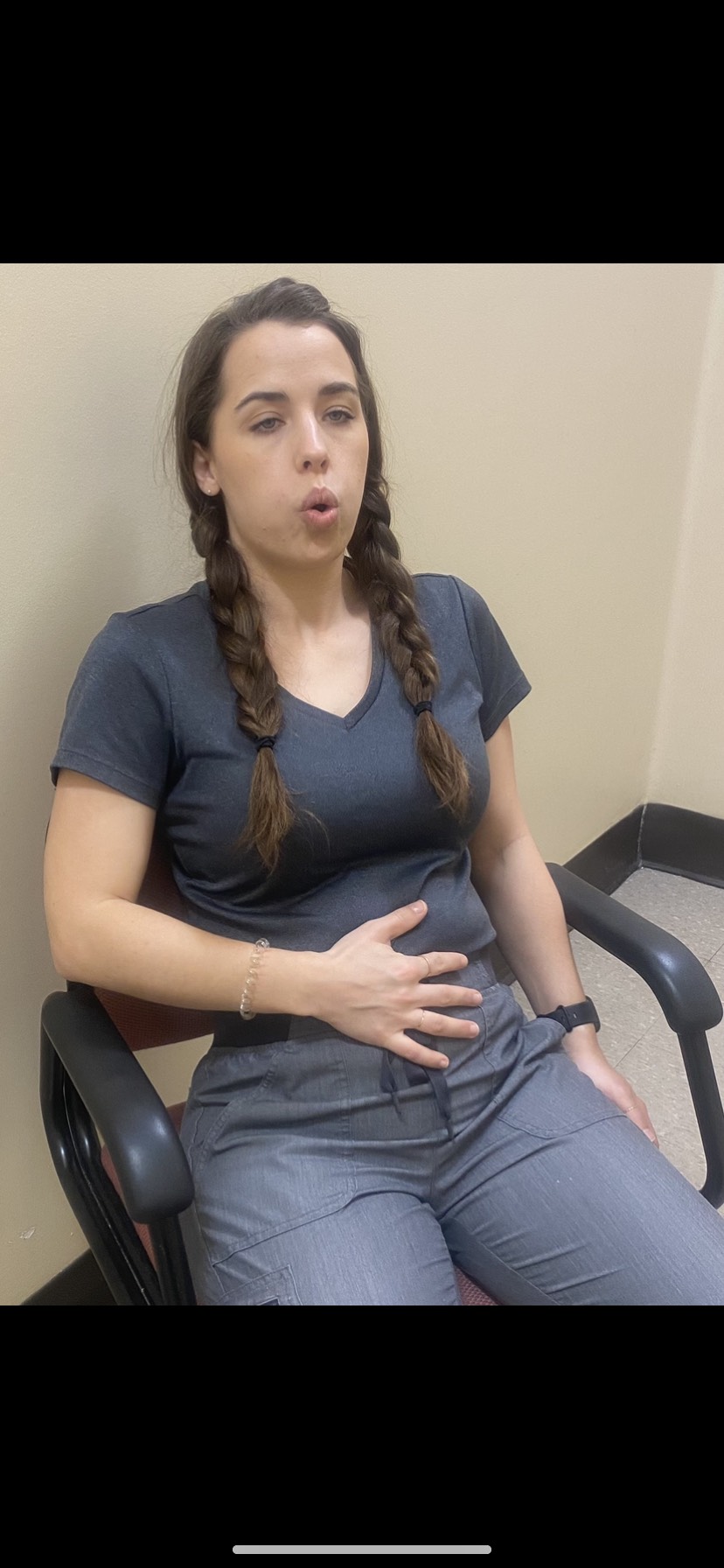 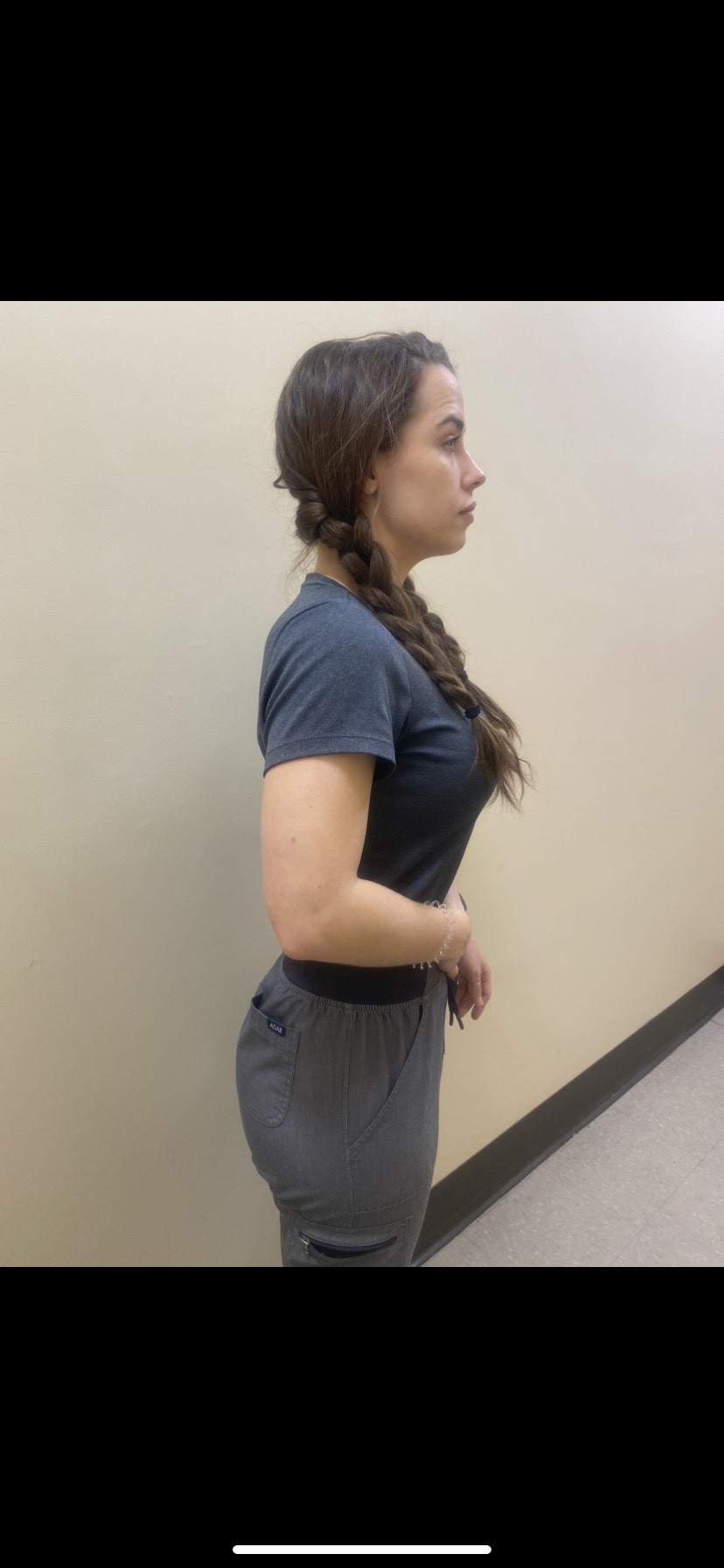 Répétez ______ fois